Микола Чайковський  учений , математик, вихователь, громадянин
(до 130-річчя від дня народження)
Бережанська ратуша
Будинок, в якому народився М.Чайковський
Андрій Якович Чайковський
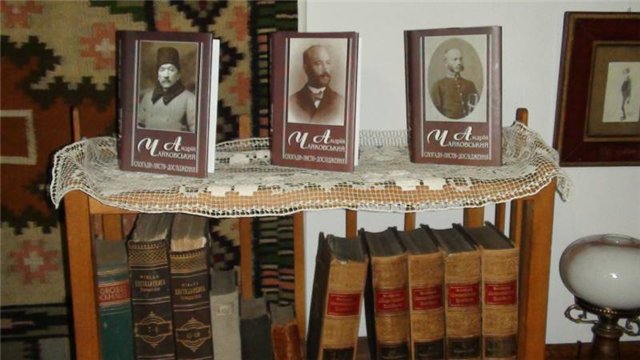 Монастир у Краснопущі
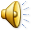 Будинок новозбудованої гімназії, де вчився М.Чайковський
Хор товариства «Боян»
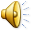 Сучасна хорова капела «Боян»
Андрій Чайковський у бібліотеці
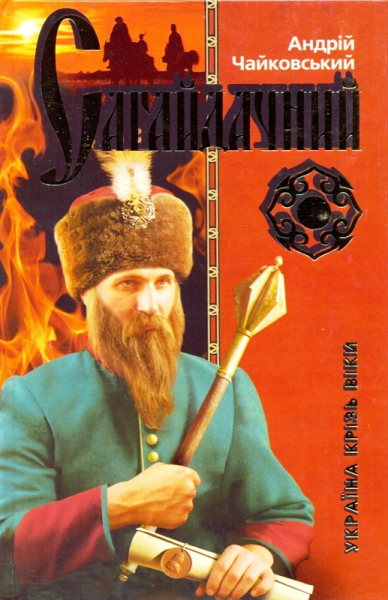 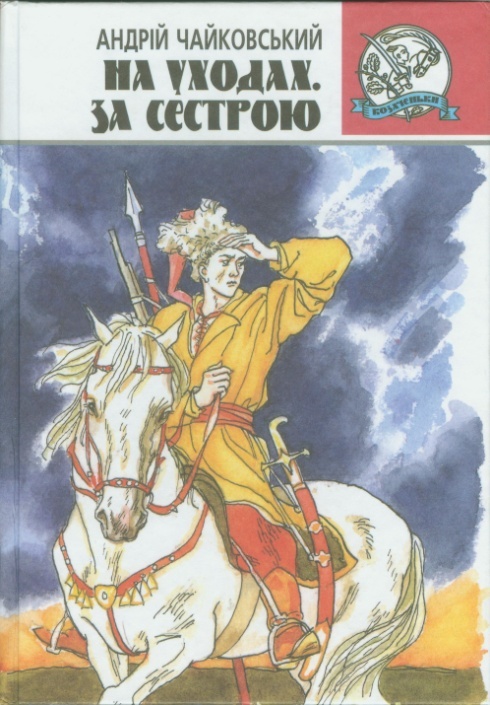 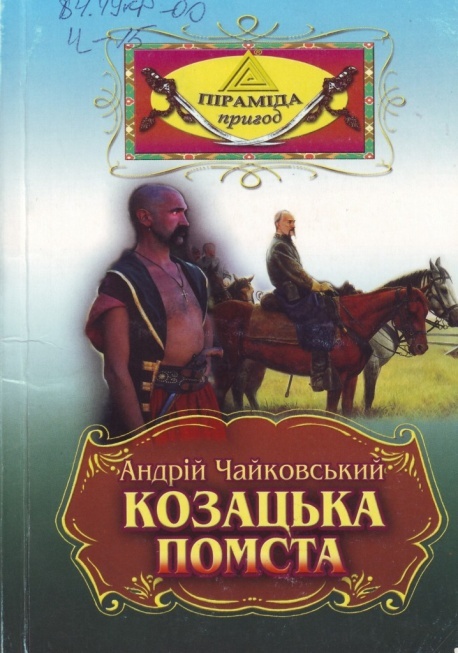 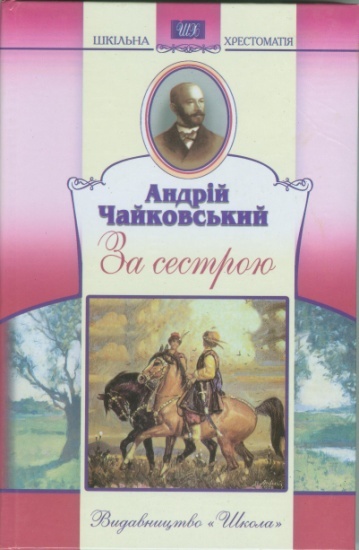 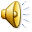 Іван Пулюй та Іван Горбачевський
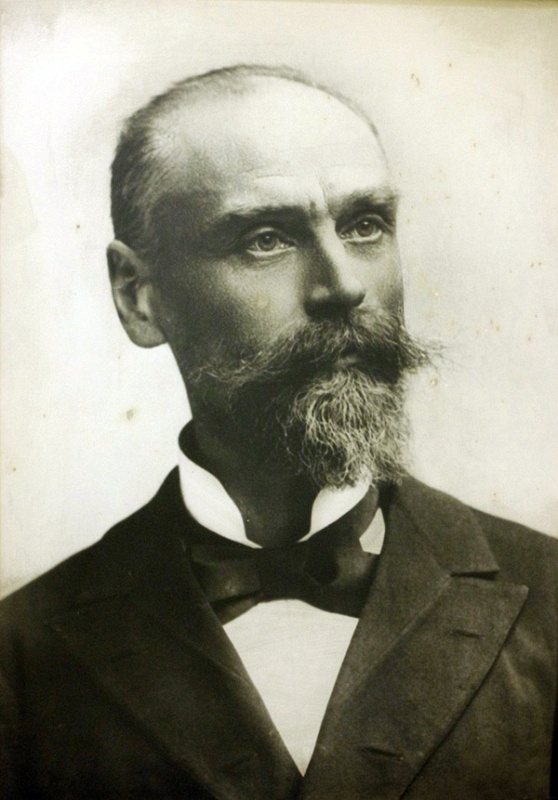 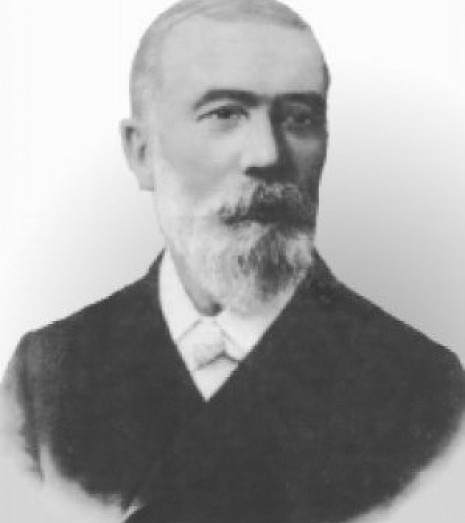 Кам’янець-Подільський університет
Микола Чайковський з сім’єю
Одеса
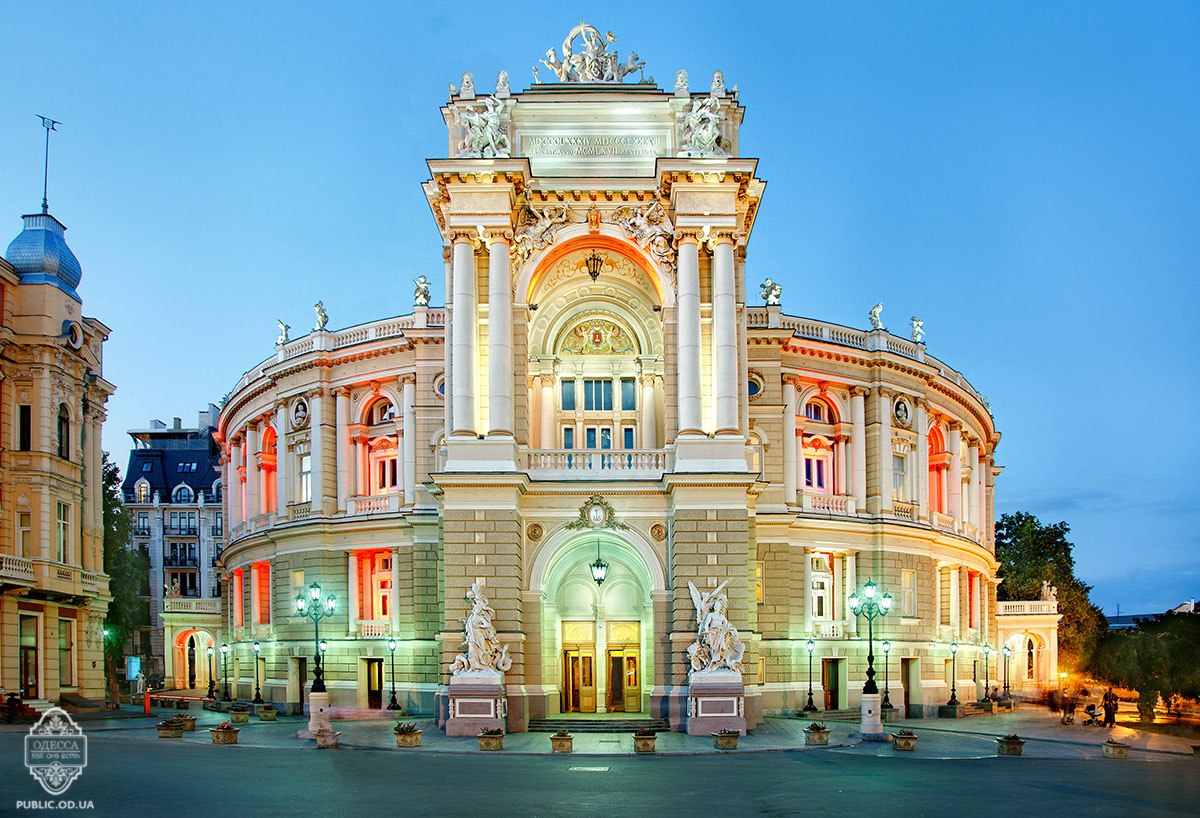 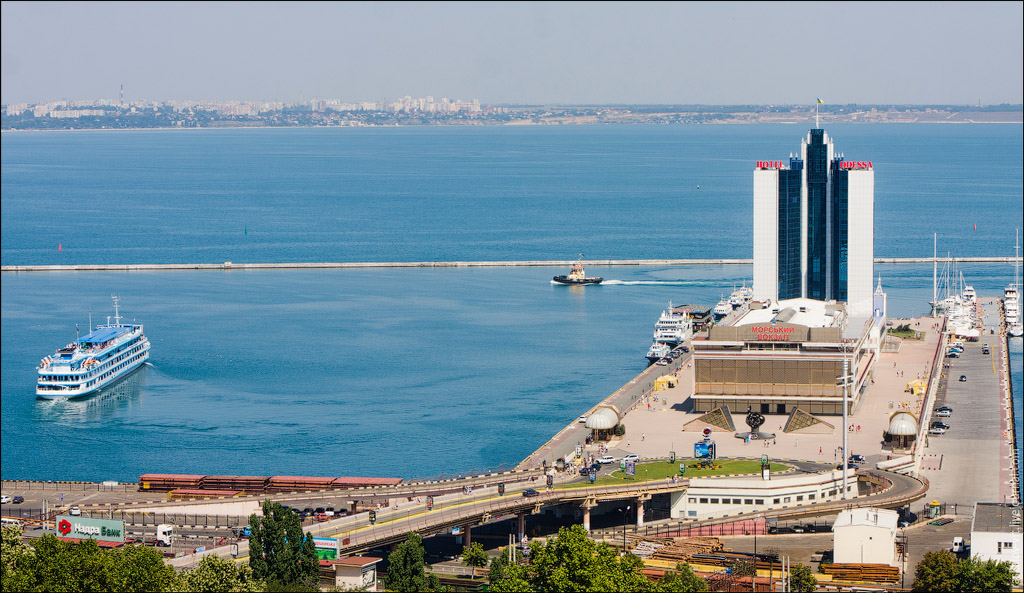 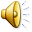 Такий він ГУЛАГ
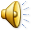 Такий він ГУЛАГ
Будівництво «Біломорканалу»
Микола Чайковський в таборі ББК
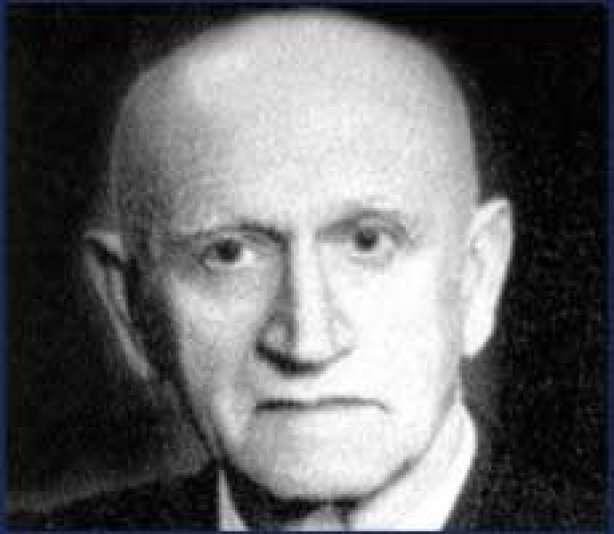 Львівський університет
На схилі літ